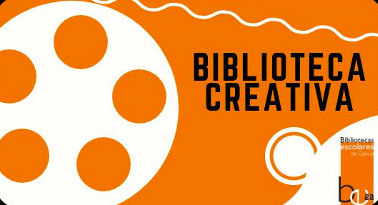 Biblioteca creativa
Posibilidades
Asesoría de bibliotecas escolares
A creatividade é 
a intelixencia divertíndose.
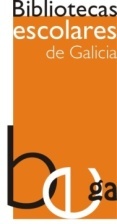 As orixes
Escornabots na biblioteca escolar
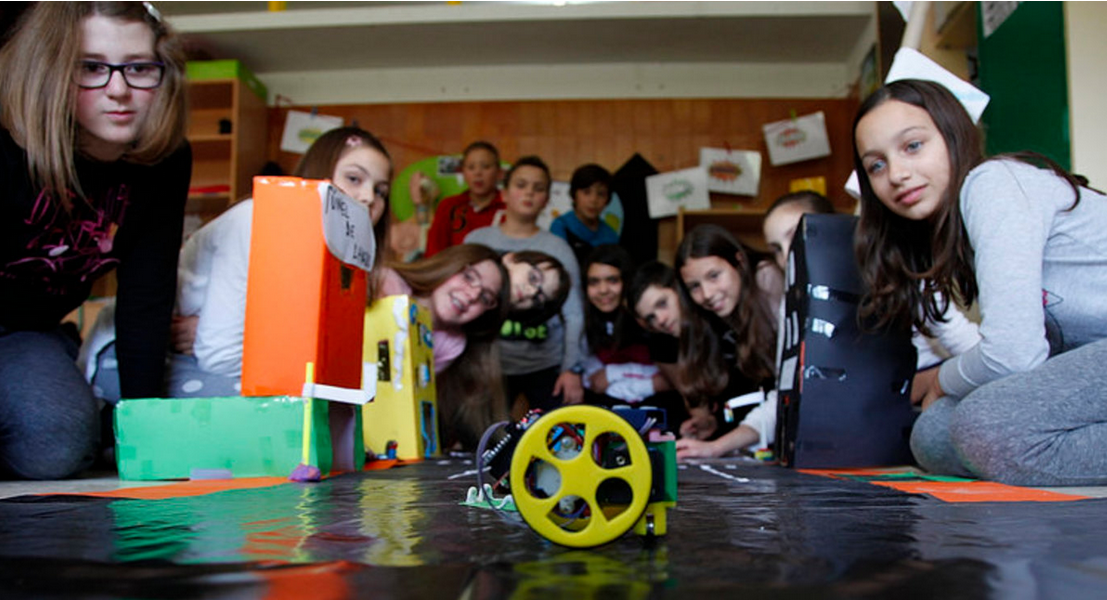 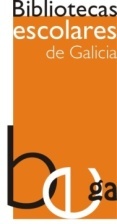 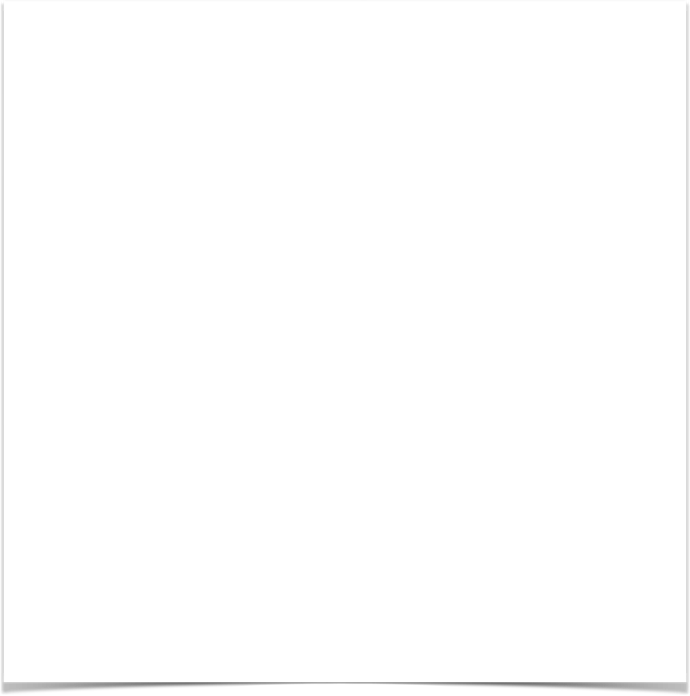 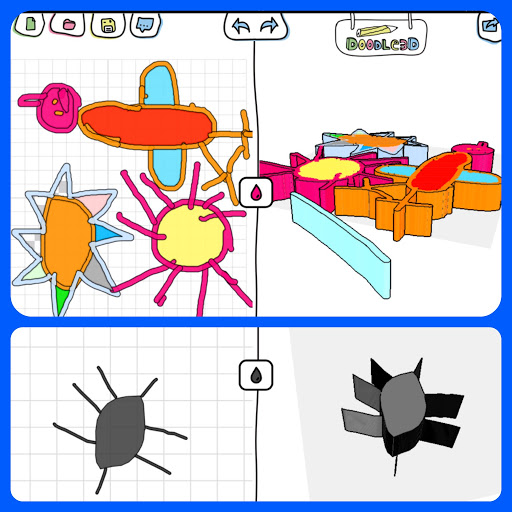 Impresión 3d
Outras linguaxes
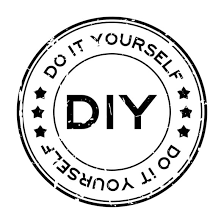 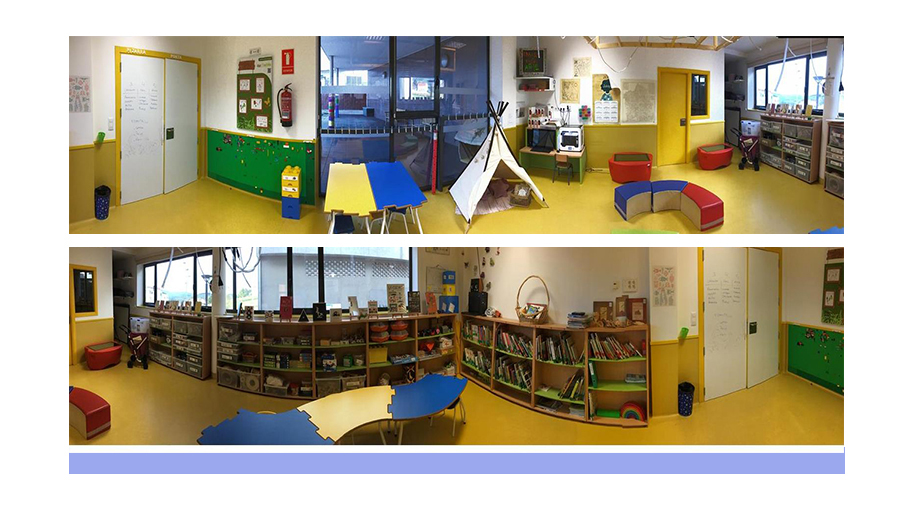 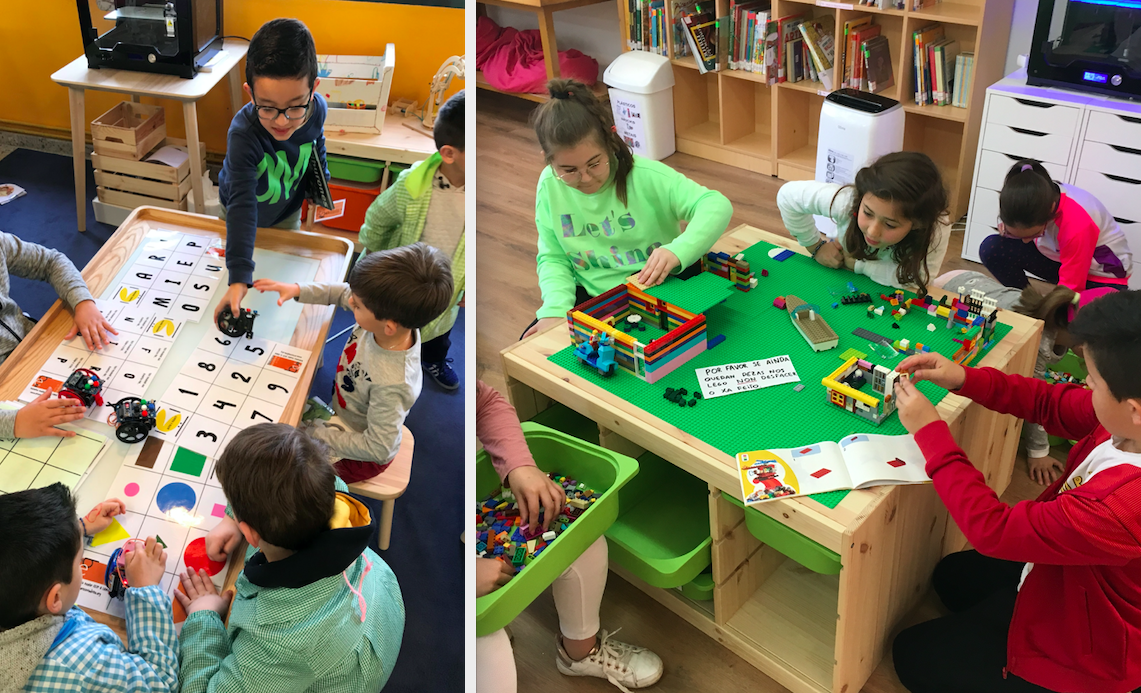 espazos e equipamentos
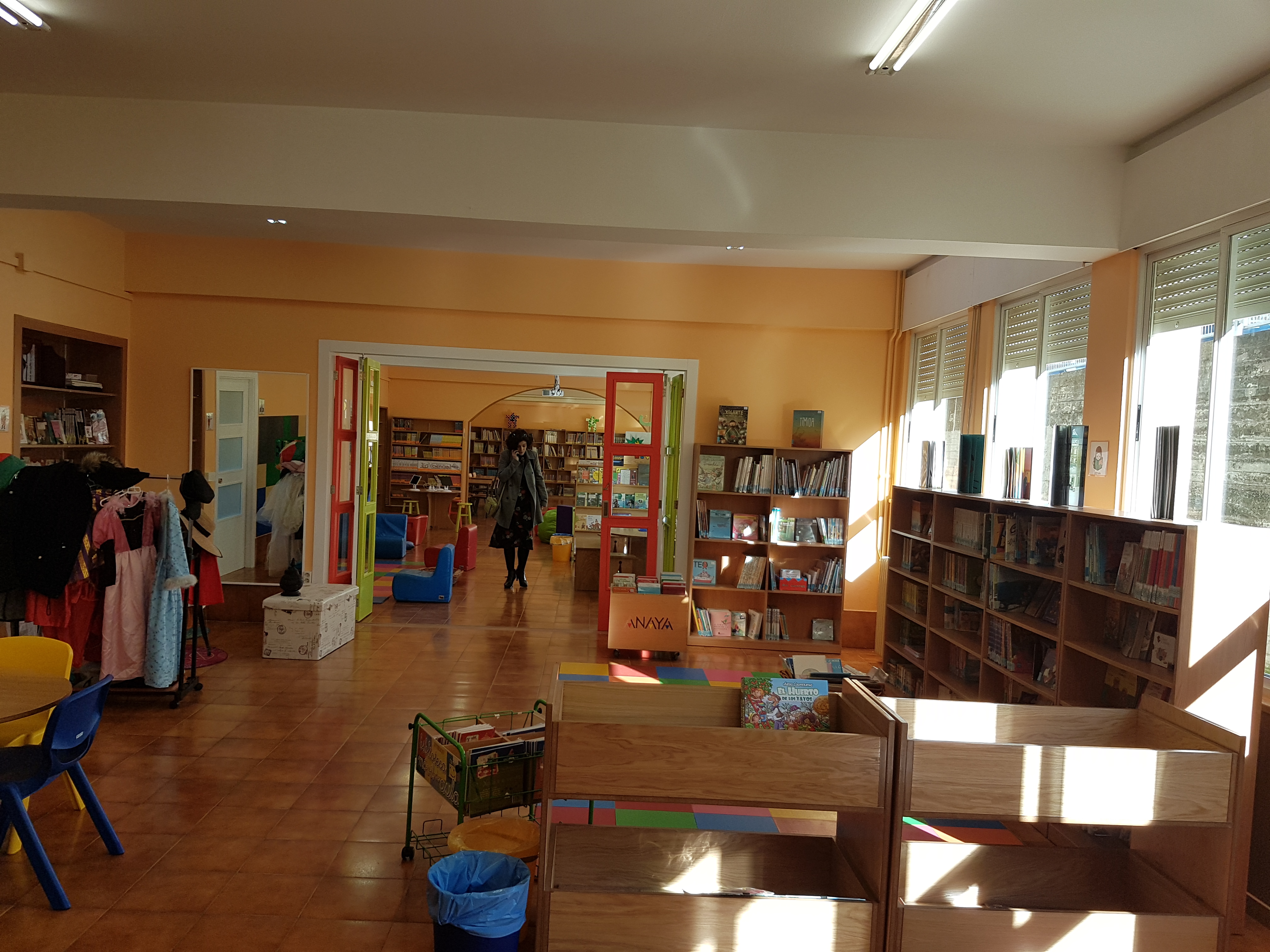 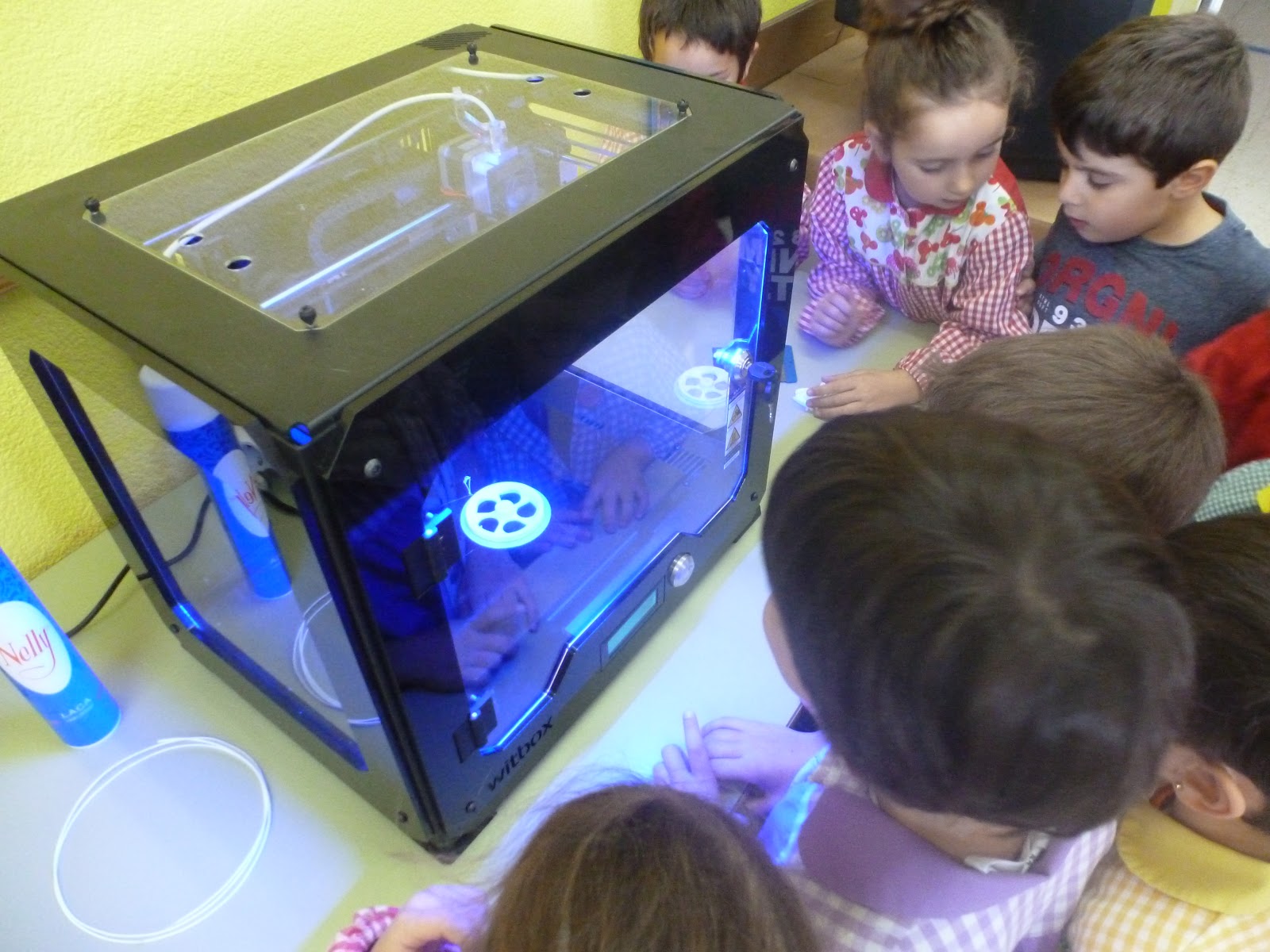 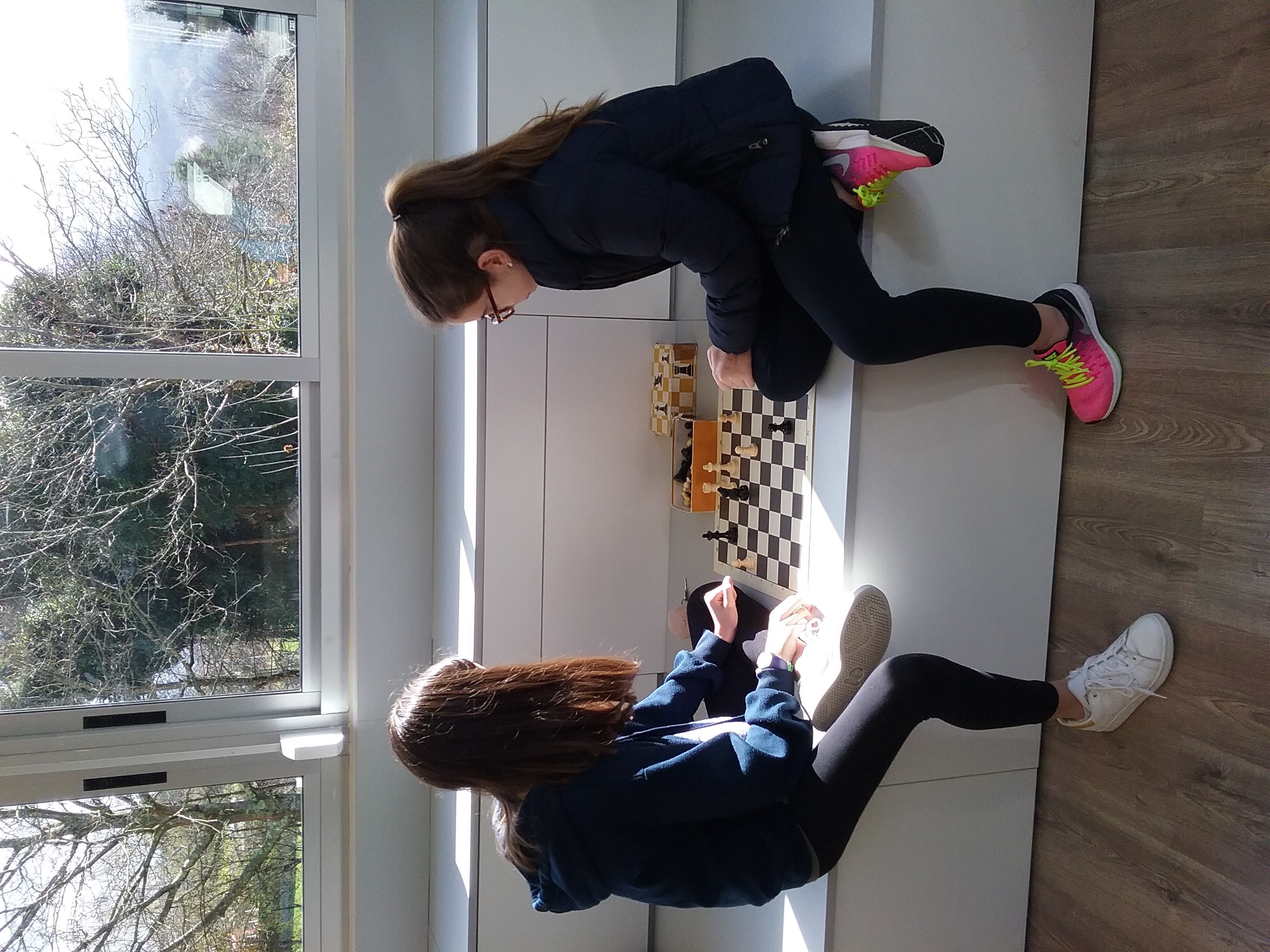 espazos e equipamentos
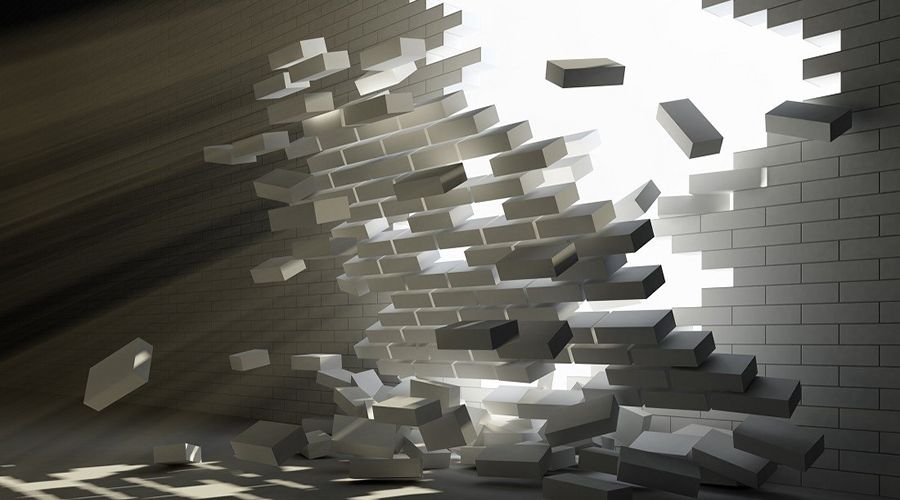 Tabiques
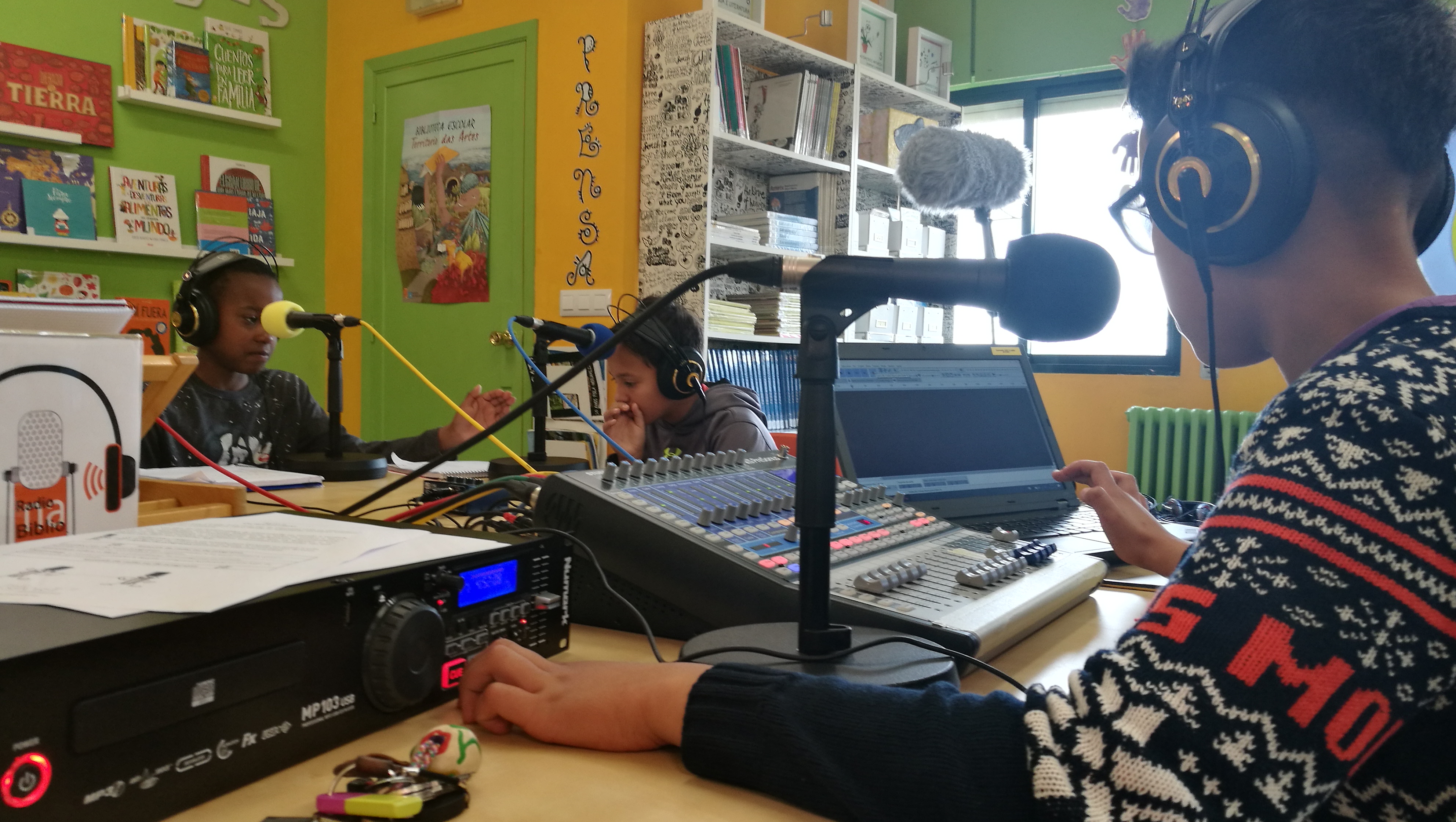 oportunidades
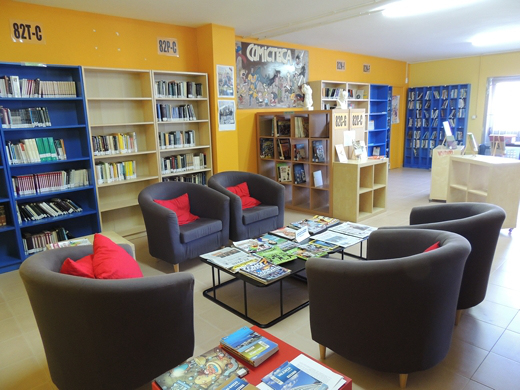 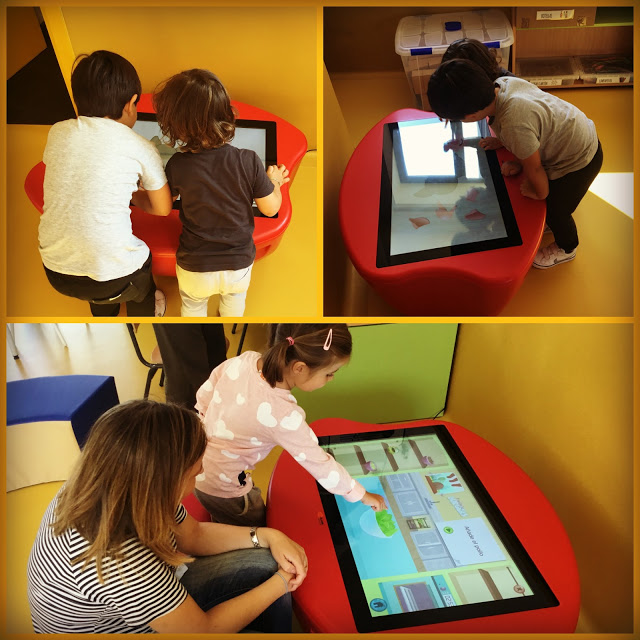 Compartir / colaborar
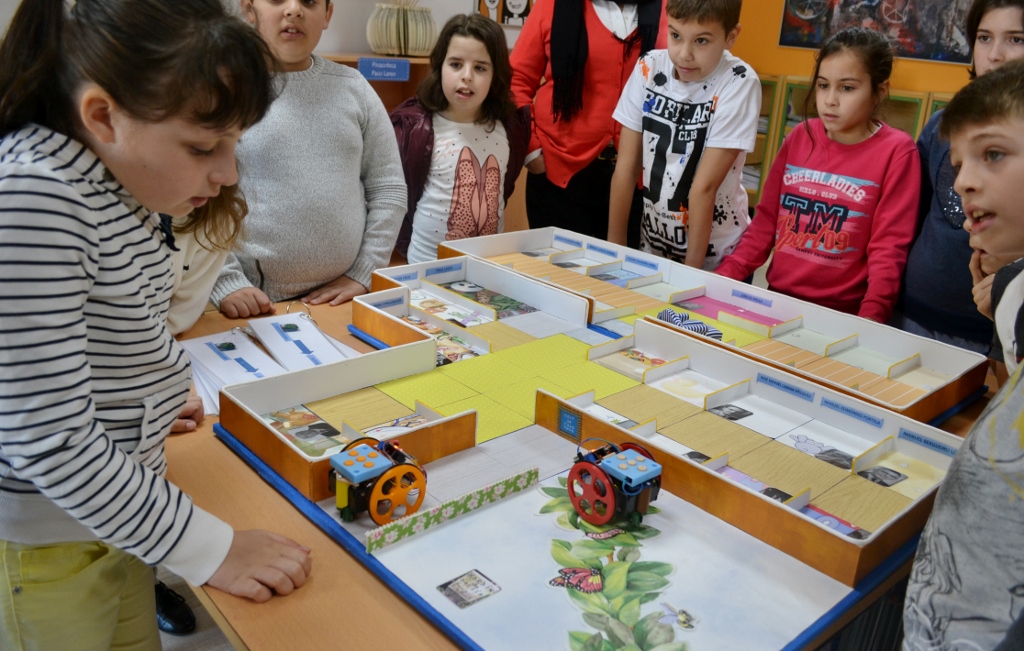 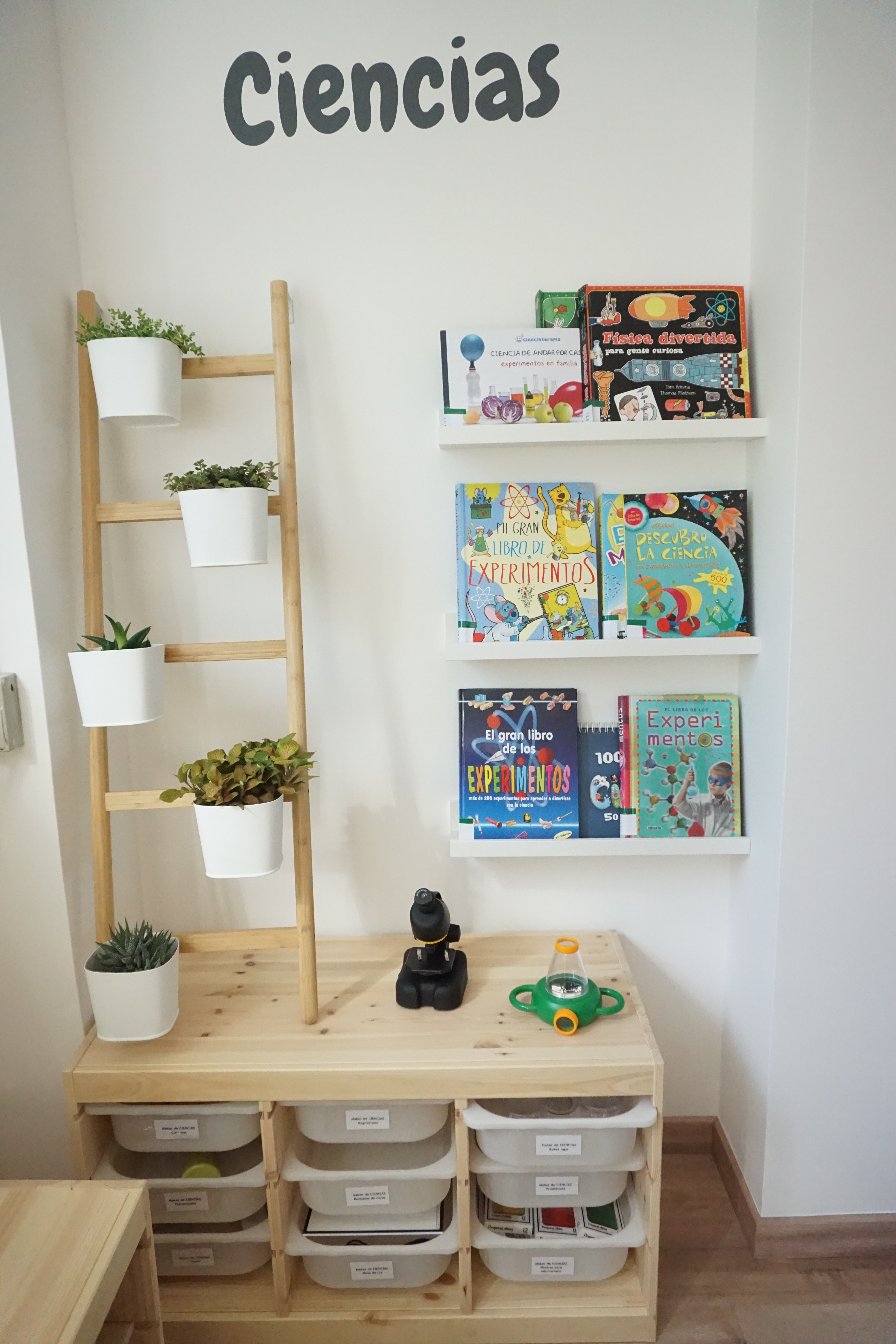 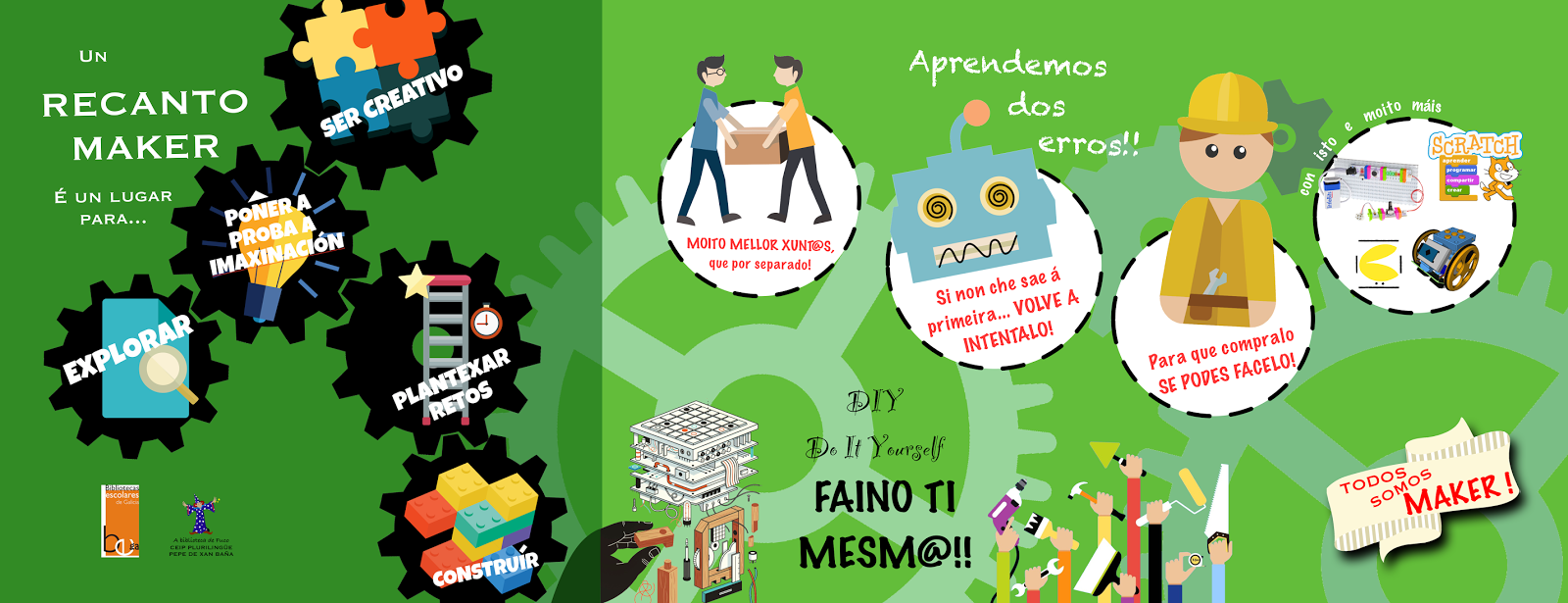 Espazos creativos de aprendizaxe
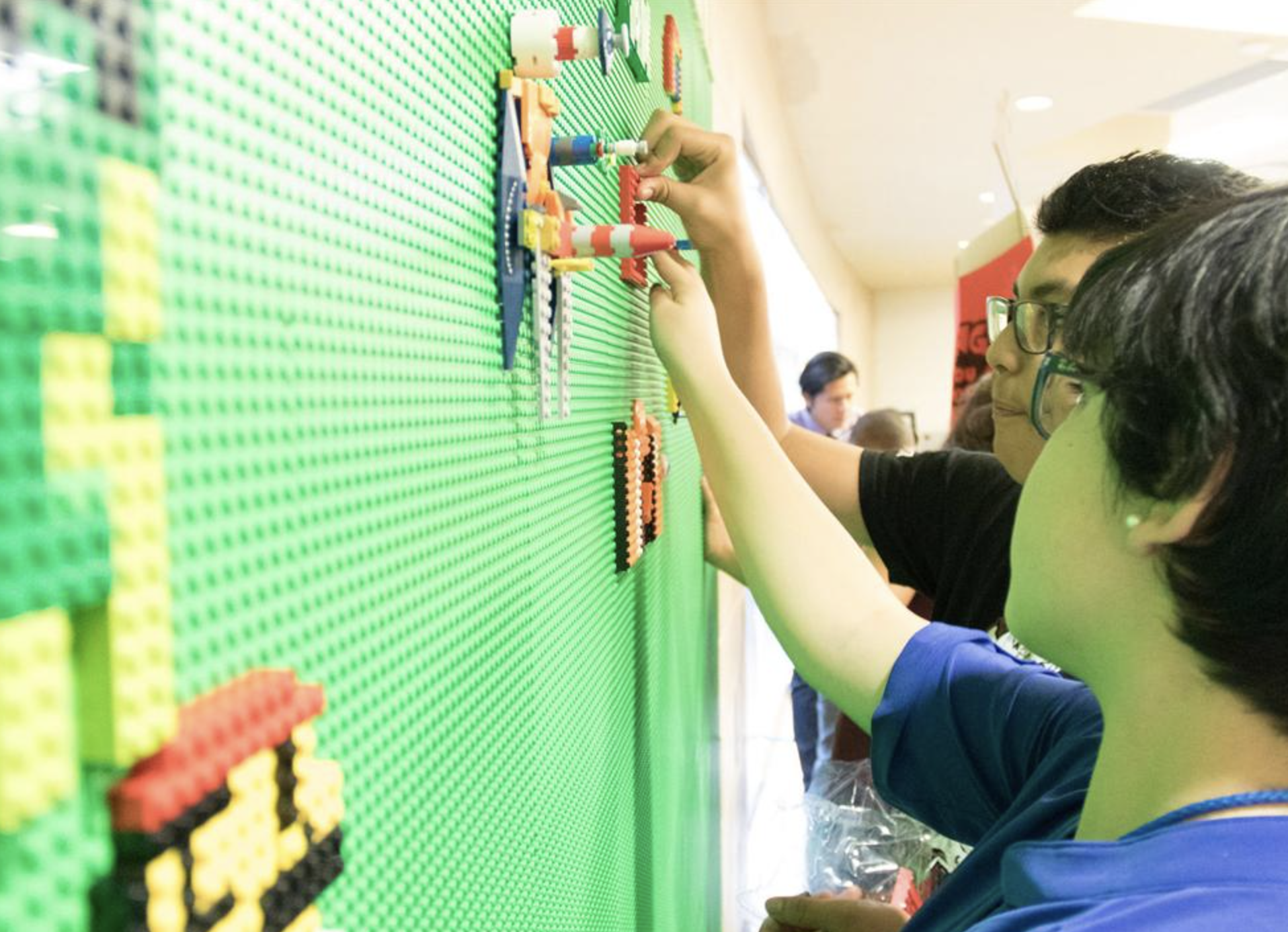 Pensamento computacional
E-téxtiles, circuitos de papel…
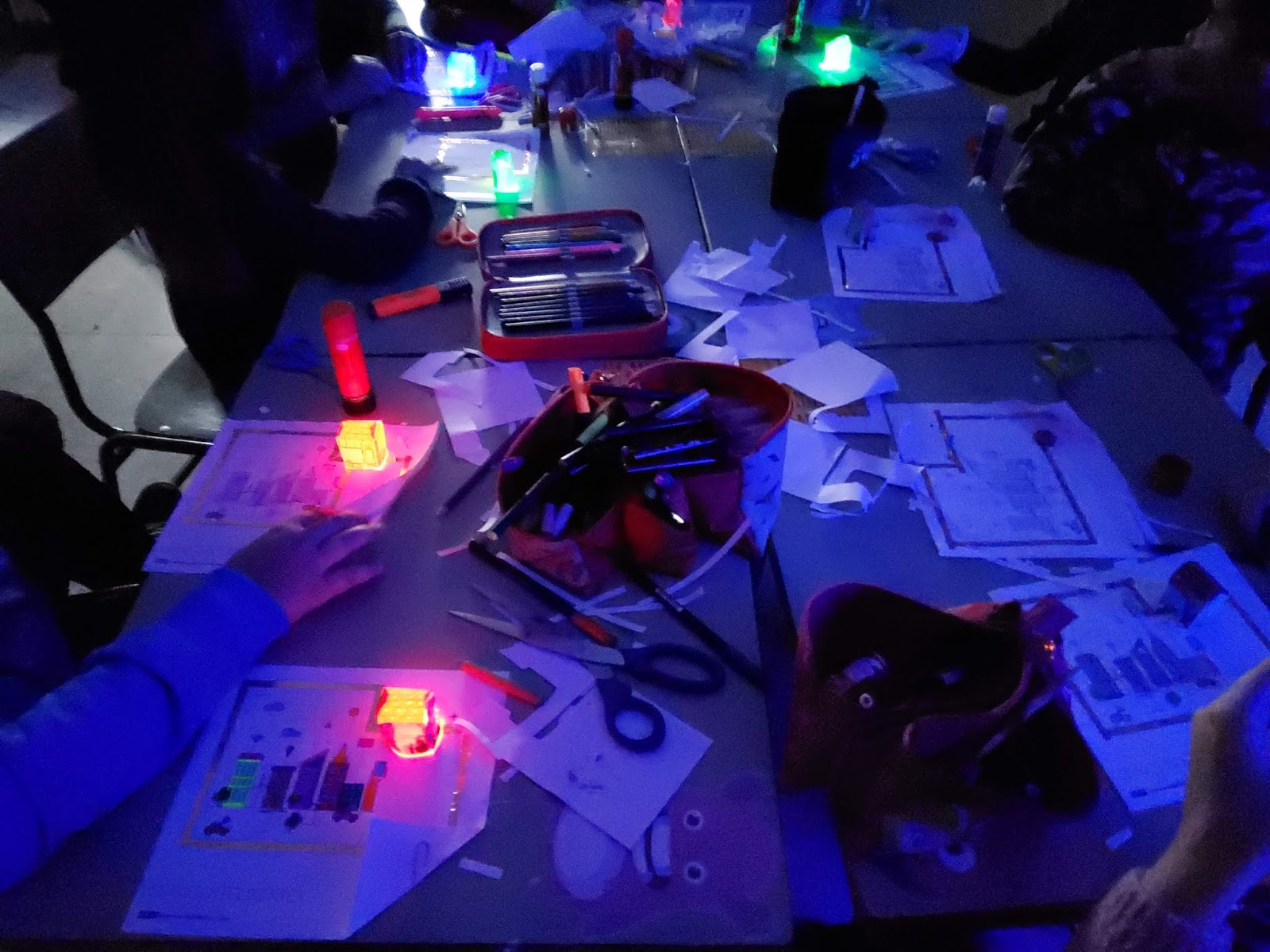 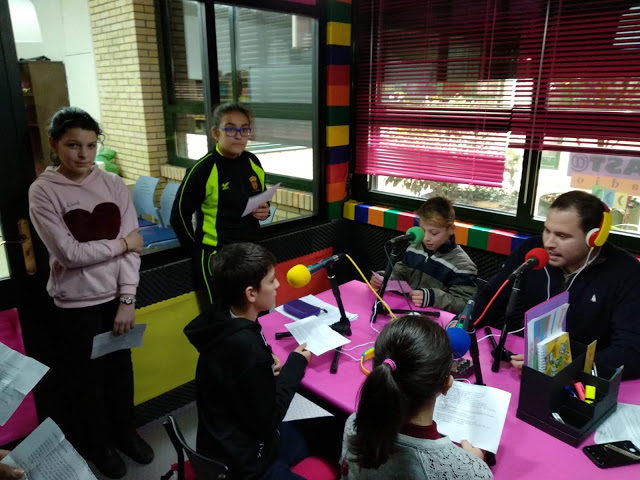 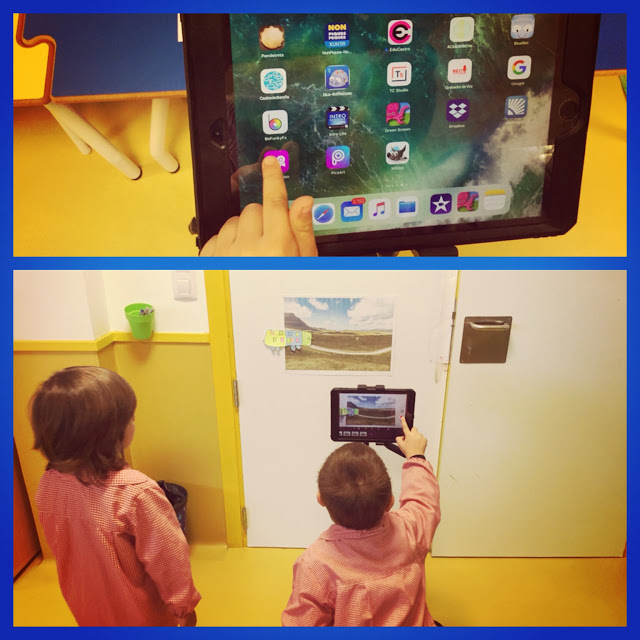 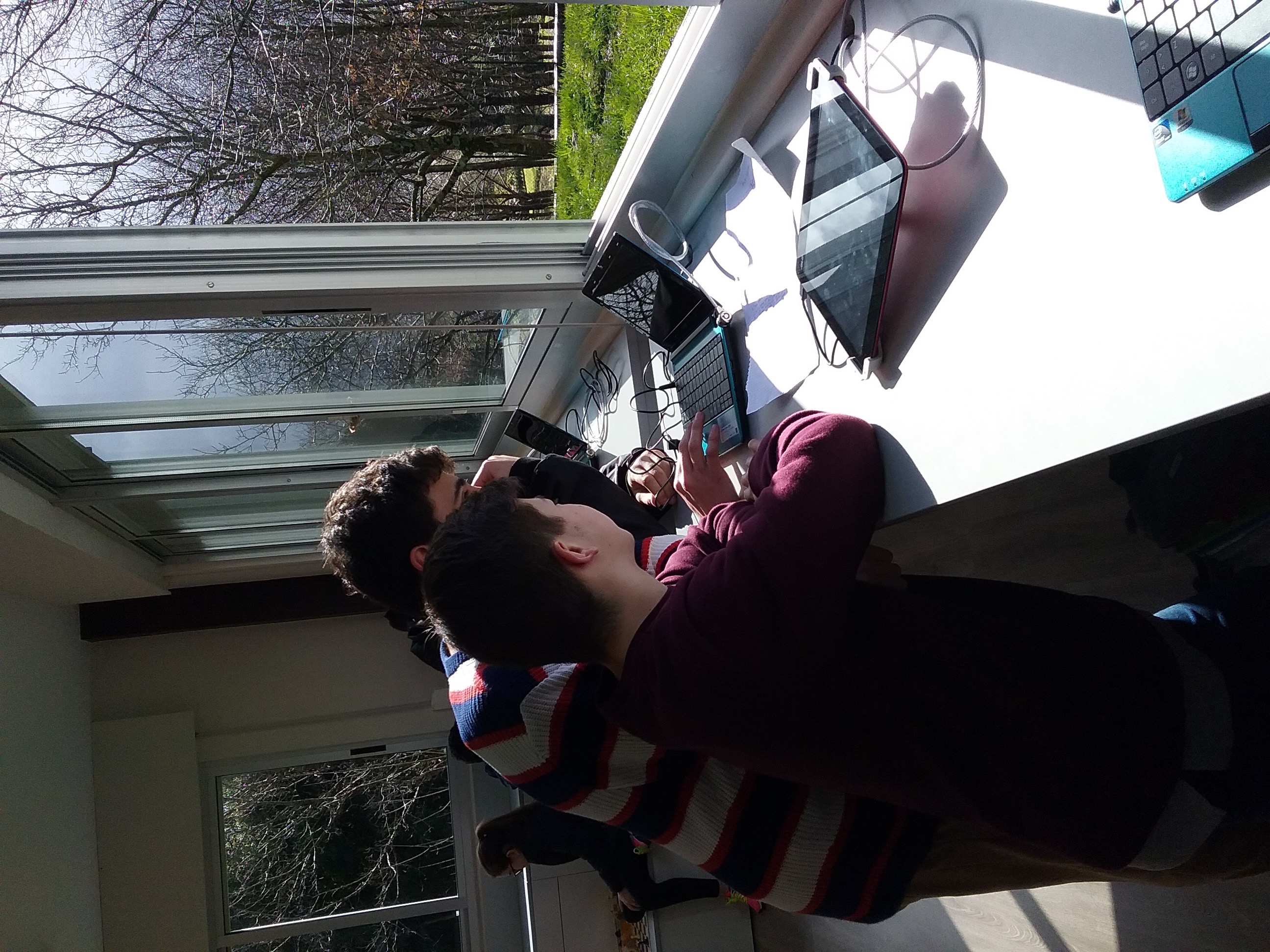 Alfabetizacións múltiples
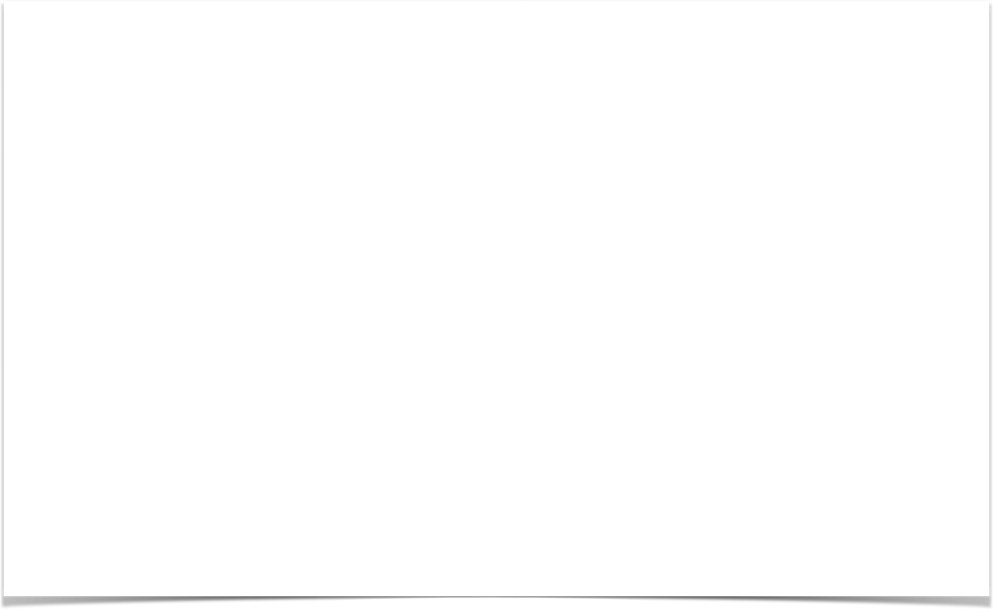 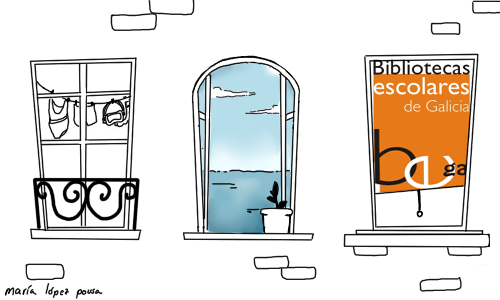 Novos “retos”
Tempos de pandemia
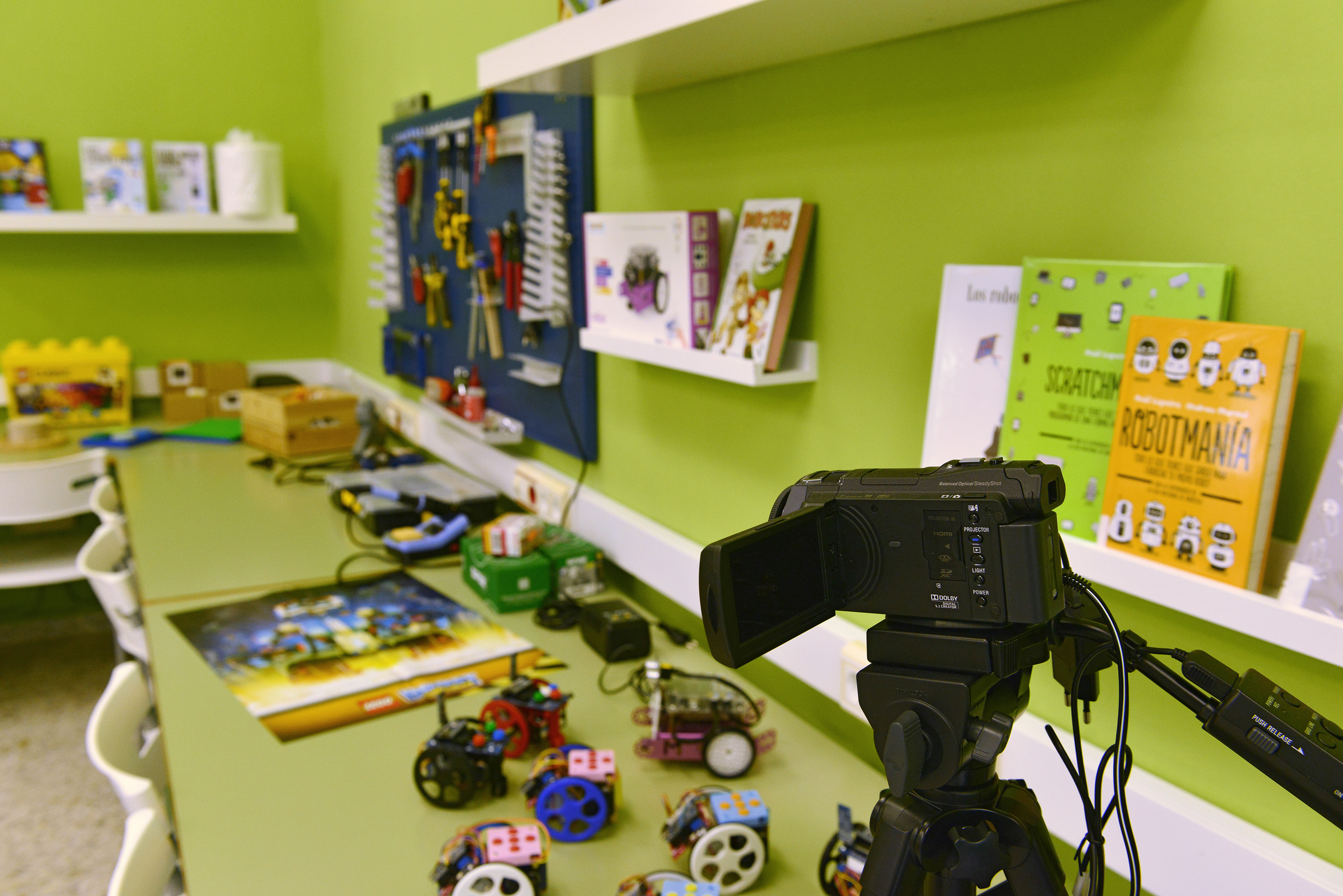 Biblioteca creativa
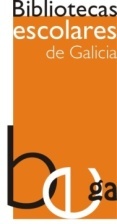 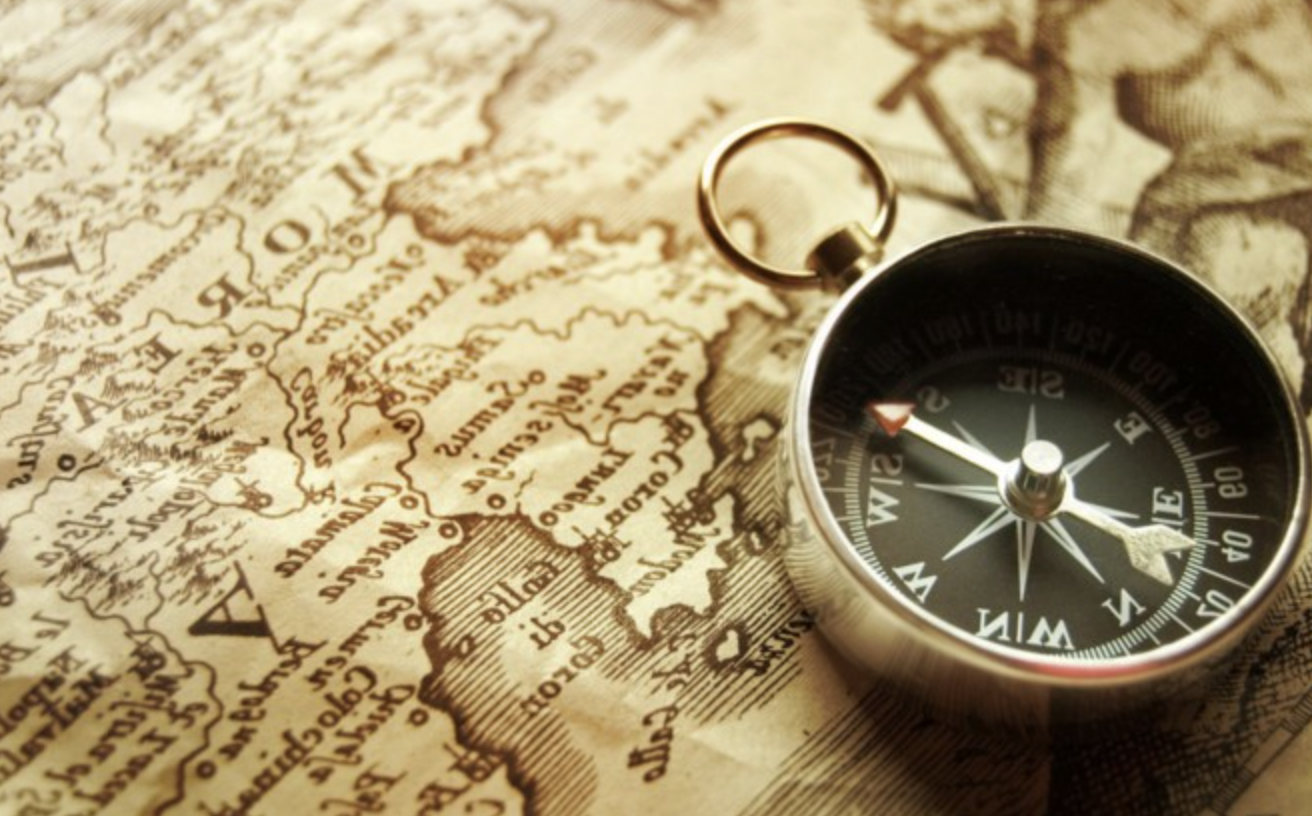 O traballo escolar debe entenderse como unha actividade organizada, cooperativa e responsable; como actividade útil ao individuo e ao grupo; como instrumento de aprendizaxe individual e social, teórico e práctico.
Celestin Freinet
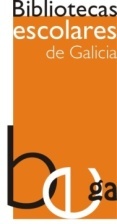 Ensinar non é transferir coñecementos, xenón crear as posibilidades para a súa producción ou construción.
P.Freire